100
100
100
100
200
200
200
200
300
300
300
300
400
400
400
400
Integer Review Game
Understanding Integers
Comparing Integers
Ordering Integers
Opposite Integers
Understanding Integers
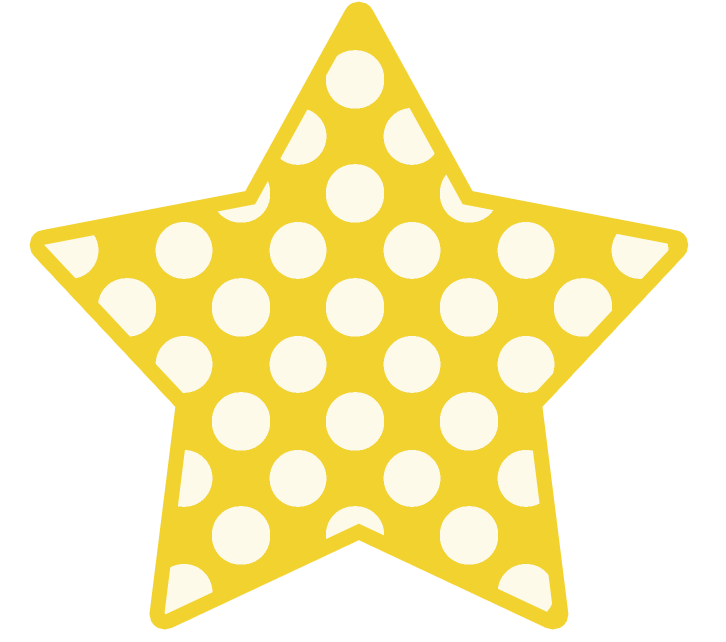 100 points
How would you use an integer to represent 5 feet below sea level?
-5
Understanding Integers
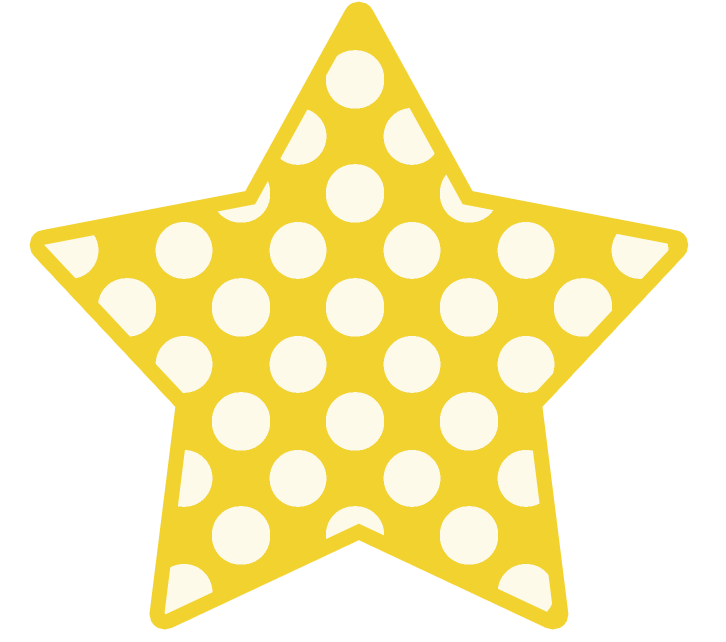 200 points
What integer would you use to represent a gain of 20 pounds?
+20
Understanding Integers
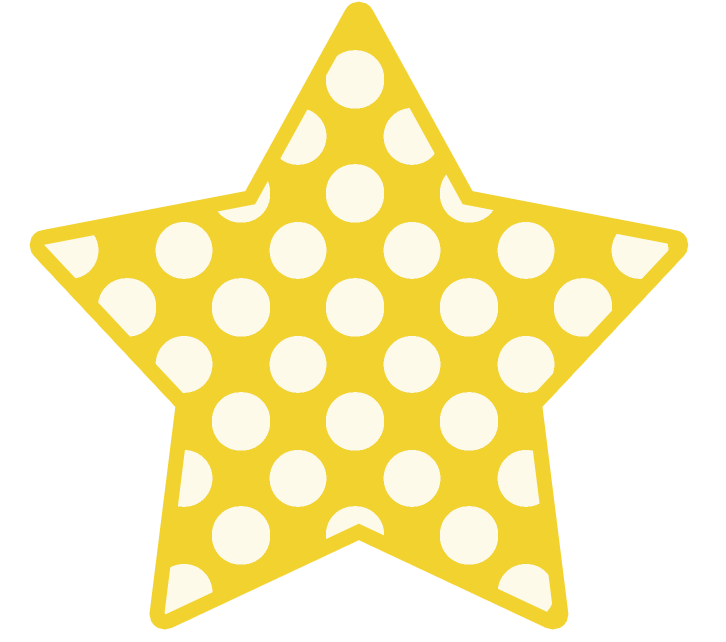 300 points
What integer would you use to represent 29 degrees below zero?
-29
Understanding Integers
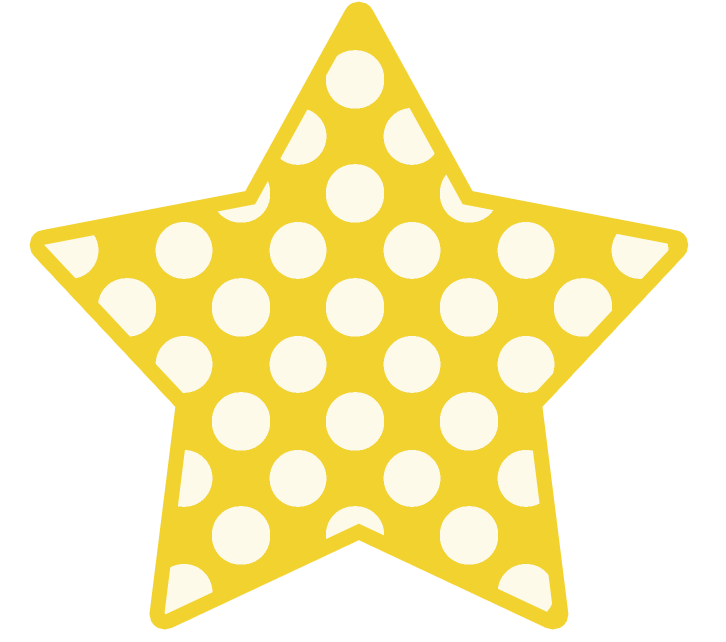 400 points
What integer would you use to represent depositing 30 dollars in your bank account?
+30
Comparing Integers
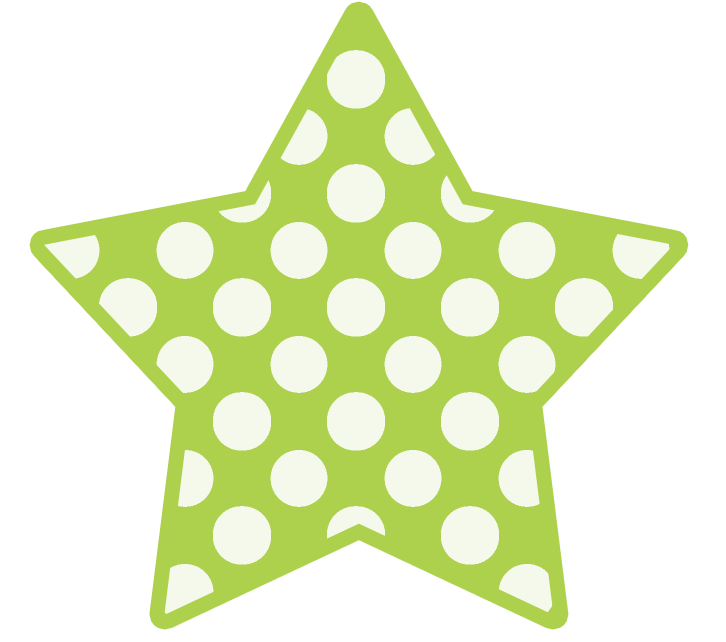 100 points
Which is greater?  -6 or -1
-1
Comparing Integers
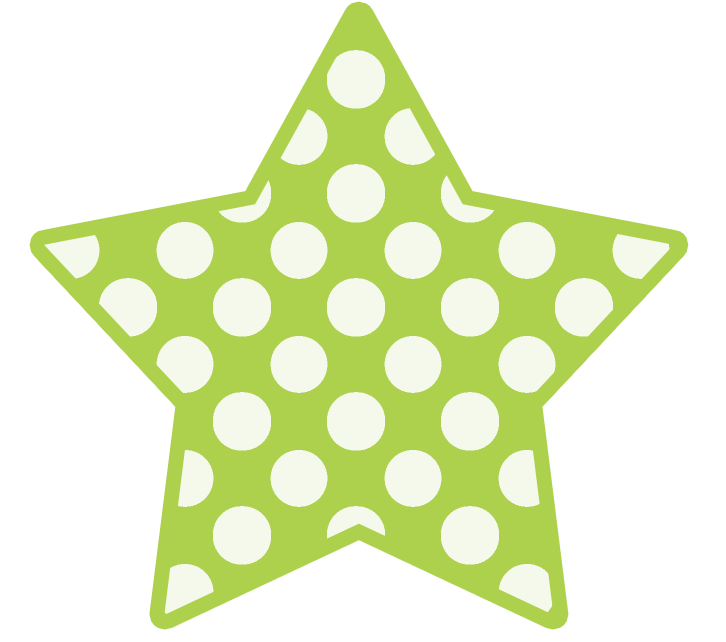 200 points
Which is greater 5 or -5?
5
Comparing Integers
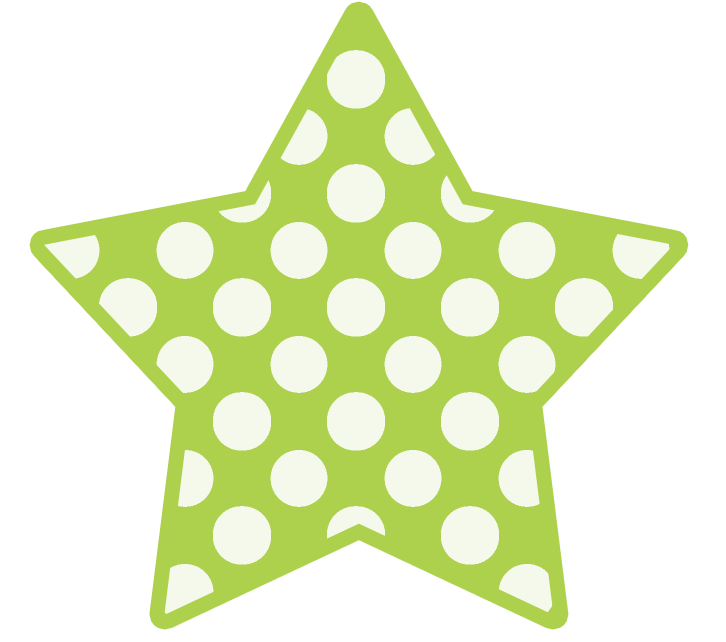 300
points
Which is less -7 or -1?
-7
Comparing Integers
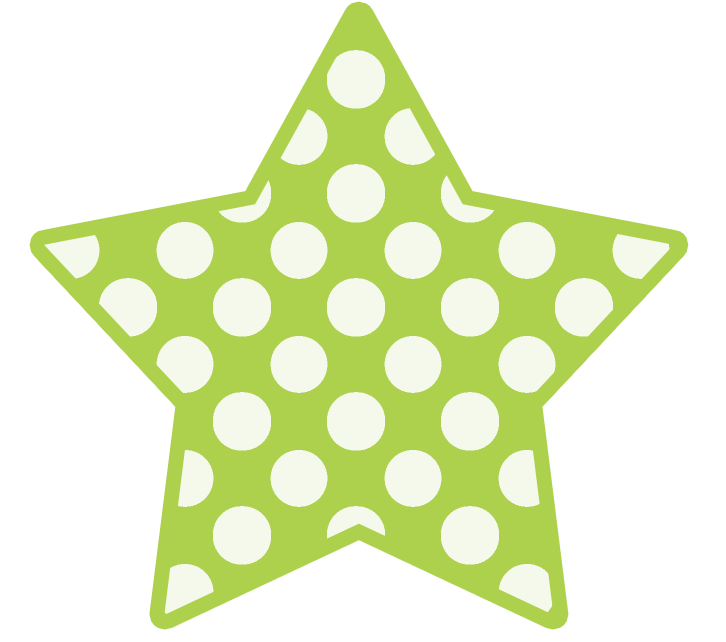 400 points
Which is less -25 or -35?
-35
Ordering Integers
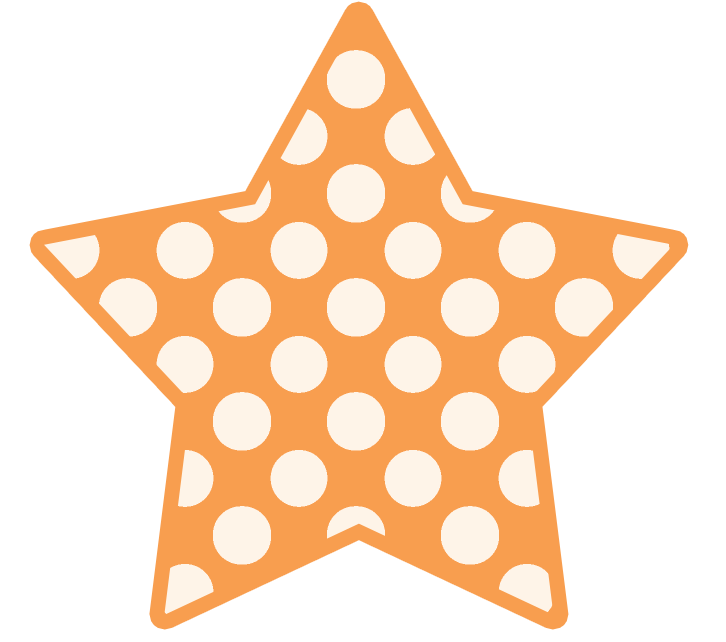 100 points
Put these numbers in order from least to greatest:
-4, -8, 5
-8, -4, 5
Ordering Integers
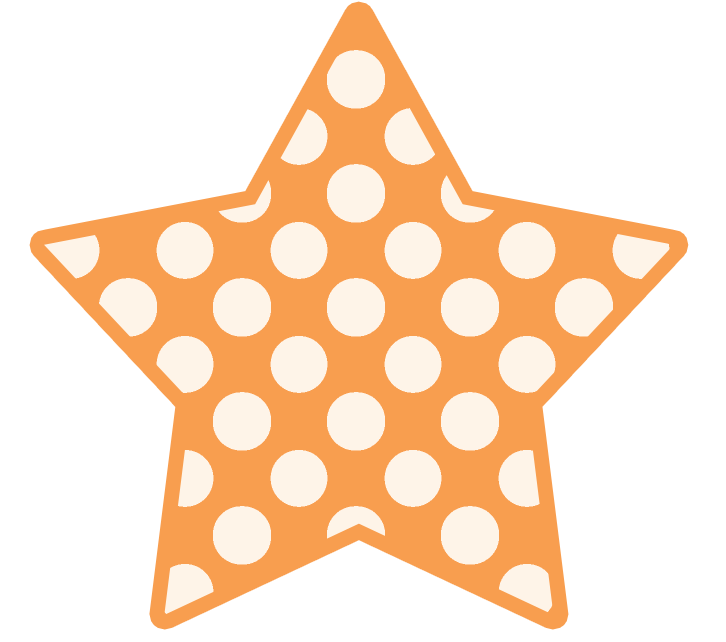 200 points
Put these numbers in order from least to greatest:
0, -9, -5
-9, -5, 0
Ordering Integers
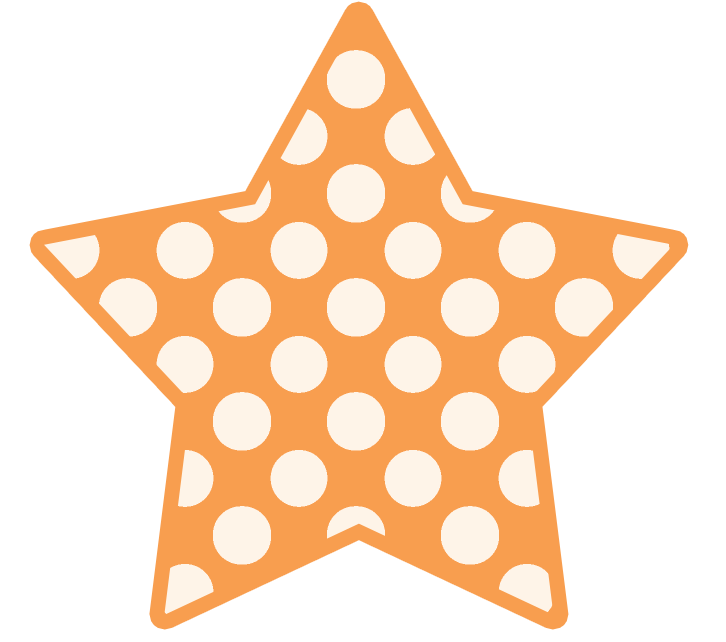 300 points
Put these integers in order from greatest to least:
-7, -1, -6
-1, -6, -7
Ordering Integers
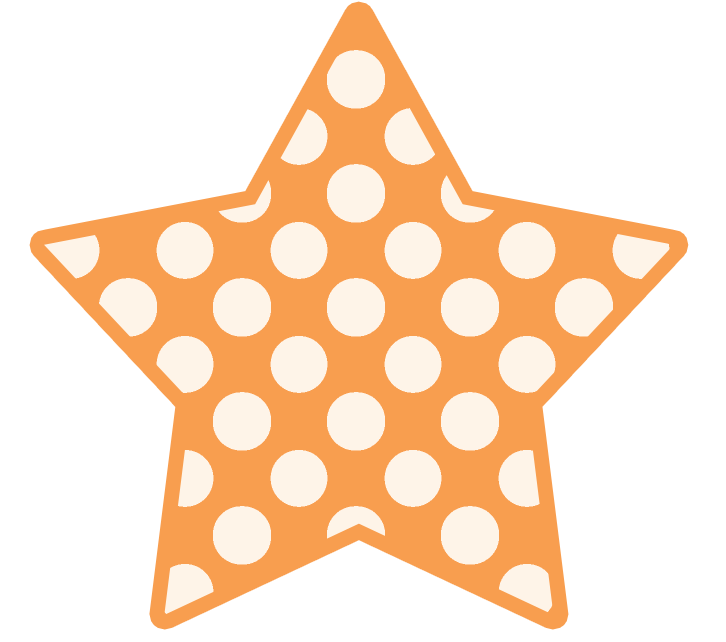 400 points
Put these numbers in order from greatest to least.
3, -3, -2
3, -2, -3
Opposite Integers
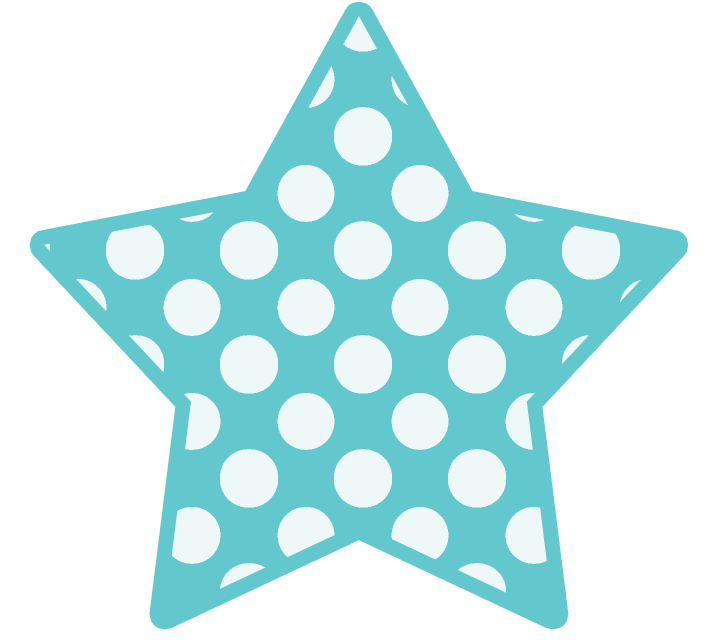 100 points
What is the opposite of -3
3
Opposite Integers
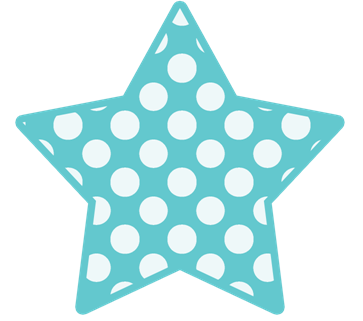 200 points
What is the opposite of 4
-4
Opposite Integers
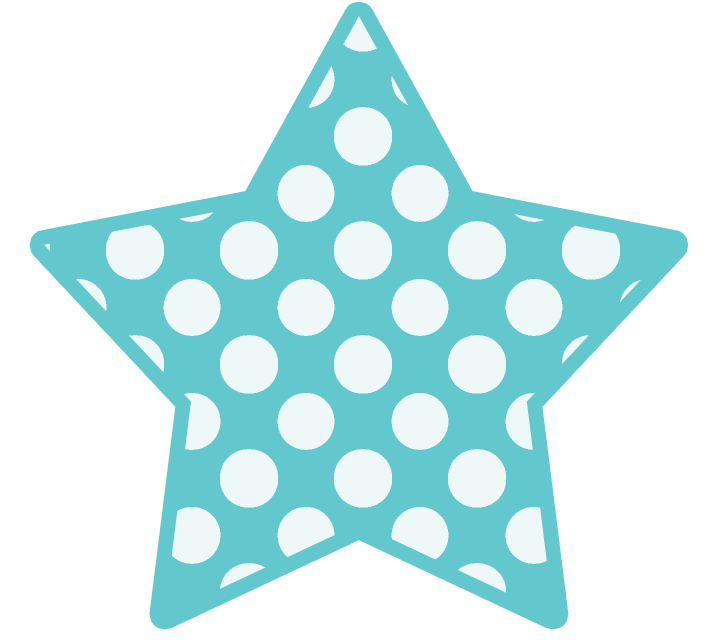 300 points
What is the opposite of 5
-5
Opposite Integers
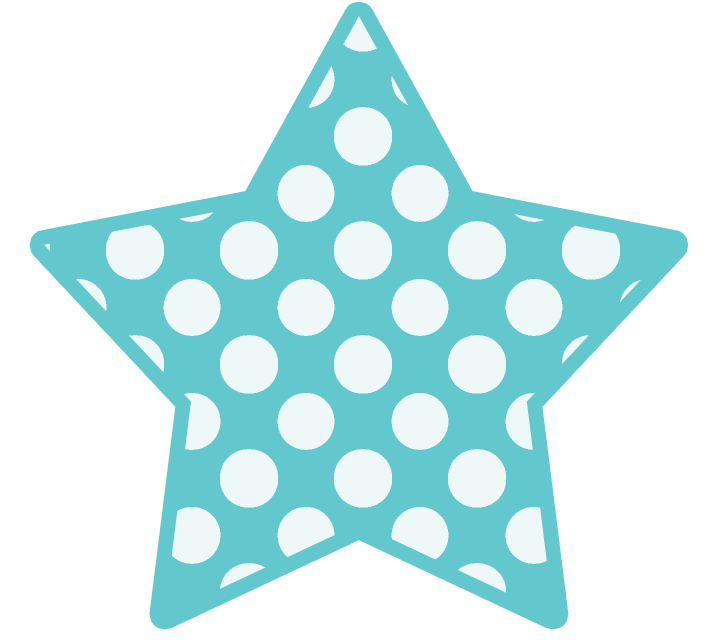 400 points
What is the opposite of -1,857
1,857
Tie Breaker!!
Order the set of integers from least to greatest:
-50, 167, -240, 34, 17, 95
-240, -50, 17, 34, 96, 167
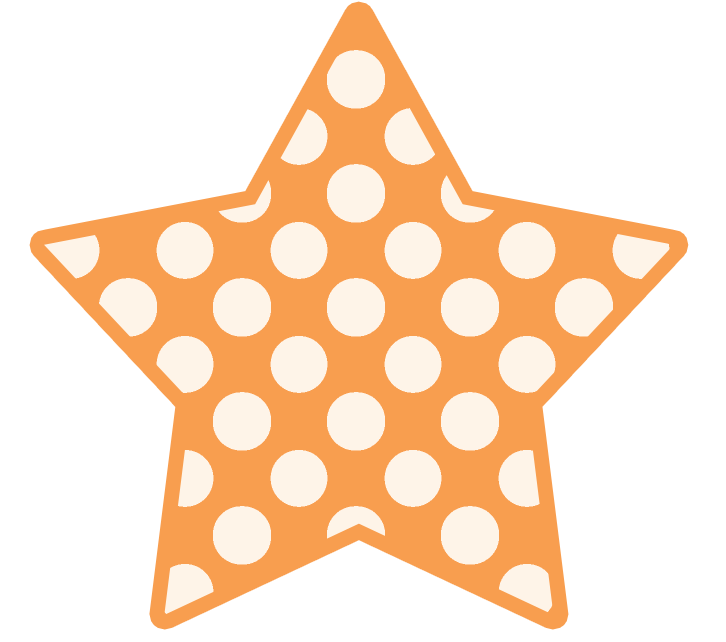 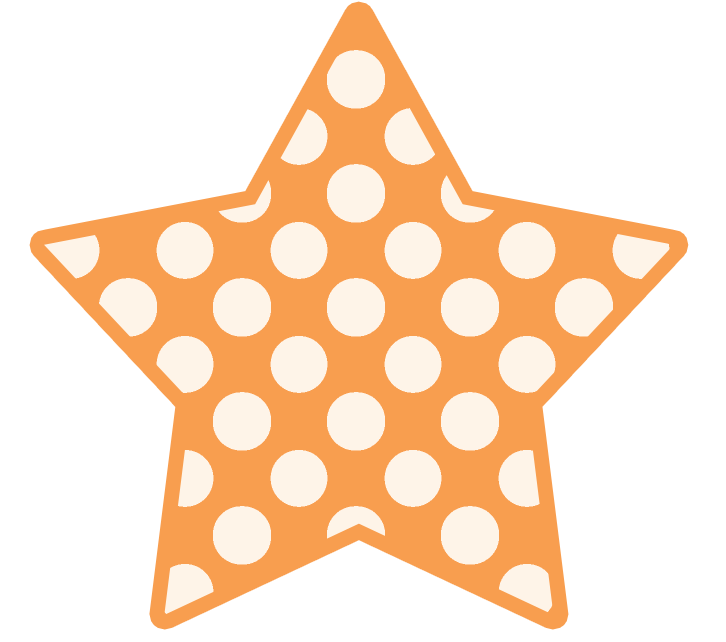 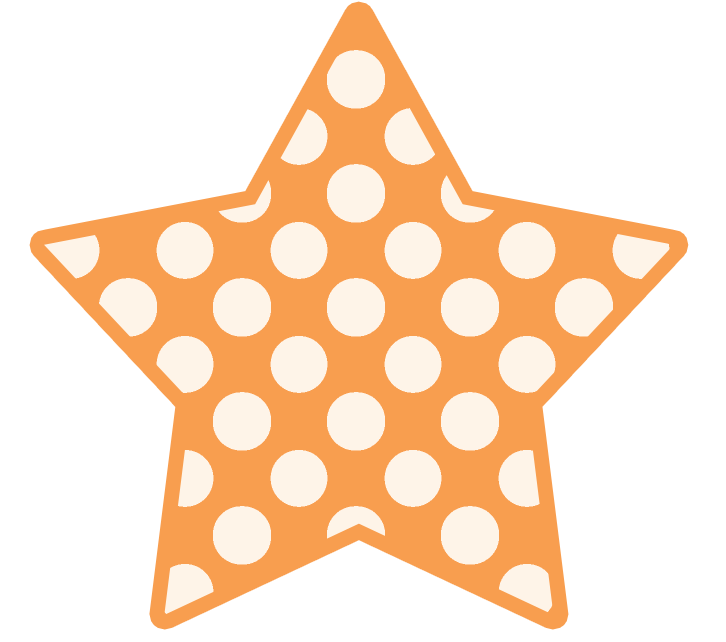 Where I got my stuff…
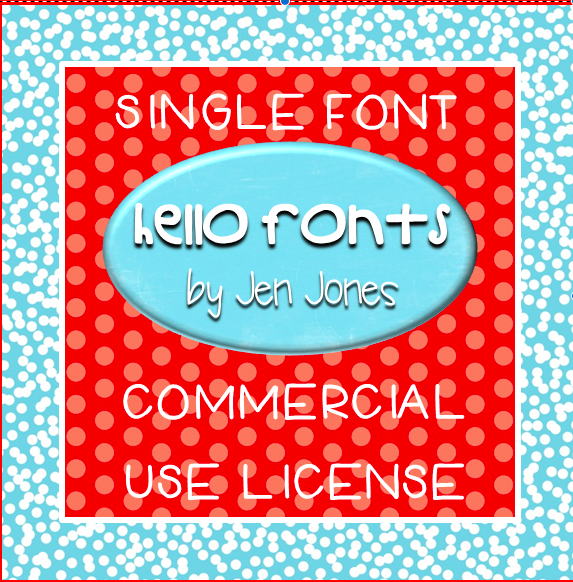 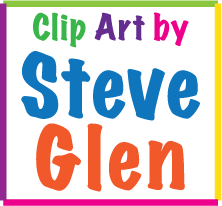